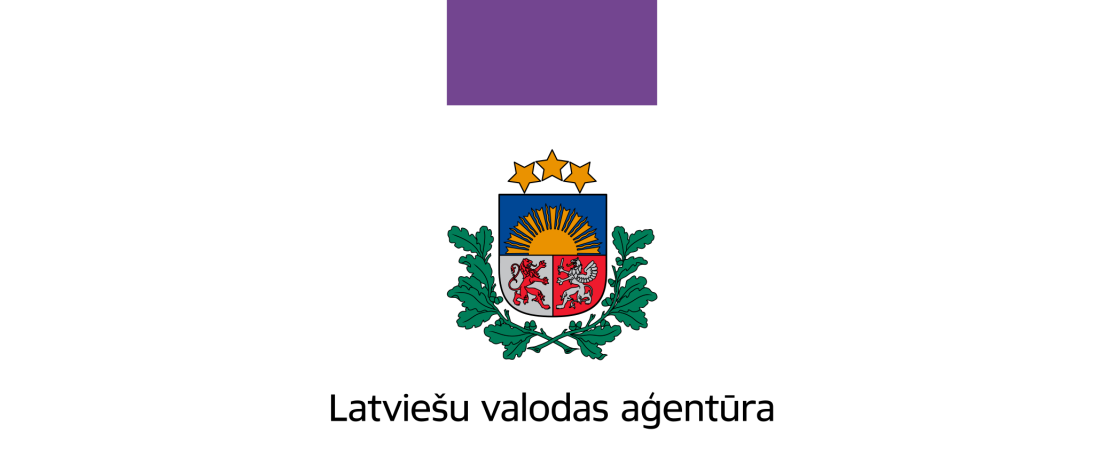 7. nodarbība
Migrācija un starpkultūru komunikācija
Nodarbību sagatavojusi Inga Sokolova
LVA, 2020
Pedagogu latviešu valodas prasmju nostiprināšanai C1 līmenī
Migrācija un starpkultūru komunikācija
Saturs
Darbs ar tekstu: «Satori» sarunas «Vai sācies kultūrkarš?»
Darbs ar videomateriālu: «Ilmārs Šlāpins un Juris Cālītis – citādais un cilvēcība»
Tekstveide: definīciju veidošana
Migrācija un starpkultūru komunikācija
Jautājumi diskusijai
Kā jūs definētu tolerances jēdzienu?
Vai jūs uzskatāt, ka Latvijas sabiedrība ir toleranta attiecībā pret citādo?
Vai jums citādais šķiet interesants? Kādēļ?
Migrācija un starpkultūru komunikācija
Jautājumi diskusijai
Kādas vispārcilvēciskas vērtības, jūsuprāt, vieno/šķir no dažādām kultūrām nākušus cilvēkus?
Kādiem verbālās un neverbālās komunikācijas aspektiem ir jāpievērš uzmanība, dzīvojot daudzkultūru sabiedrībā, skolā, kurā mācās skolēni, kas nākuši no dažādām kultūrām?
Migrācija un starpkultūru komunikācija
Teksts: «Satori» sarunas «Vai sācies kultūrkarš?»		Uzdevumi pēc teksta izlasīšanas (1.)Strādājot individuāli: 	 * sniedziet savu termina kultūrkarš definīciju!Strādājot pāros:	* analizējiet leksiku, kas izmantota definīcijas izveidē;	* izvērtējiet, cik lielā mērā mediju diskurss ir ietekmējis veidoto definīciju!
Migrācija un starpkultūru komunikācija
Teksts: «Satori» sarunas «Vai sācies kultūrkarš?»		Uzdevumi pēc teksta izlasīšanas (2.)Uzrakstiet nelielu (150 vārdi) eseju, raksturojot savu kultūras identitāti!Nolasiet eseju, ja vēlaties!Sniedziet atbildes uz jautājumiem: 	 * Kas vieno kursu dalībniekus?	 * Kuras idejas ir pieņemamas?
Migrācija un starpkultūru komunikācija
Teksts: «Satori» sarunas «Vai sācies kultūrkarš?»		Uzdevumi pēc teksta izlasīšanas (3.)Strādājot grupā, sniedziet atbildes uz jautājumiem:	* Vai mūsdienu Latvijā ir vērojama personības identitātes krīze?	* Pēc kādiem kritērijiem var spriest, ka personība pārdzīvo identitātes krīzi?	* Kādas vērtības rada krīzes situāciju?	* Kādas identitātes krīzes pazīmes ir vērojamas skolotāju vidū?	* Kā pārvarēt identitātes krīzi?
Migrācija un starpkultūru komunikācija
Jautājumi diskusijai
Vai un kas tolerances kontekstā ir mainījies Latvijas sabiedrībā pēdējo gadu laikā?
Kā mainījies mediju diskurss?
Migrācija un starpkultūru komunikācija
Jautājumi diskusijai
Vai jūsu attieksme pret citu kultūru pārstāvjiem ir mainījusies? Kādēļ?
Kā skolā ir aktualizējama toleranta un cieņpilna attieksme pret citām kultūrām, to tradīcijām?
Migrācija un starpkultūru komunikācija
Videomateriāls: «Ilmārs Šlāpins un Juris Cālītis – citādais un cilvēcība»	Uzdevumi pēc videoieraksta noskatīšanās (1.) Strādājot individuāli, noformulējiet: 	* Ilmāra Šlāpina monologā ietverto galveno domu;	* Jura Cālīša monologā ietverto galveno domuun definējiet savu situācijas redzējumu!Kādas paustās atziņas ir aktuālas joprojām?Kas ir mainījies?
Migrācija un starpkultūru komunikācija
Videomateriāls: «Ilmārs Šlāpins un Juris Cālītis – citādais un cilvēcība»Uzdevumi pēc videoieraksta noskatīšanās (2.)Strādājot pāros, sniedziet atbildes uz jautājumiem:	* Ko globālās migrācijas kontekstā Eiropas kultūra var zaudēt?	* Ko globālās migrācijas kontekstā Eiropas kultūra var iegūt? 	* Ko globālās migrācijas kontekstā jūs varat zaudēt?	* Ko globālās migrācijas kontekstā jūs varat iegūt?
Migrācija un starpkultūru komunikācija
Darbs ar leksiku: definīciju veidošana
Darbs pāros
Sniedziet izcelto terminu definīcijas: izmantojiet Portfolio 78. lpp. esošo darba lapu!
Pastāstiet par saviem ieguvumiem! 
Migrācija un starpkultūru komunikācija
Izmantotās literatūras  un videomateriālu saraksts
Teksts: «Satori» sarunas «Vai sācies kultūrkarš?»http://www.satori.lv/article/vai-sacies-kulturkars / Videomateriāli: «Ilmārs Šlāpins par bēgļiem 2015. gadā»https://www.youtube.com/watch?v=QJx4n-TNoX4«Juris Cālītis par bēgļiem 2015. gadā»https://www.youtube.com/watch?v=zcGt1uFysgoVeidojot terminu definīcijas, tiek izmantota Portfolio 78. lpp.esošā darba lapa
www.valoda.lv
http://maciunmacies.valoda.lv/
https://twitter.com/LVA_DIASPORA
https://www.facebook.com/latviesuvalodasagentura?ref=aymt_homepage_panel 
http://www.ee-lv.lv/lv